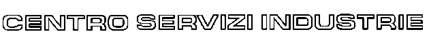 Presentazione agli investitori
MESAP
Polo di Innovazione
Smart Products and Manufacturing
Informazioni preliminari azienda …
Descrizione 
azienda
La presente slide è riassuntiva rispetto ai contenuti successivi.
Contestualizzare azienda (data costituzione, luogo, team, …)
Attività principale
Settore in cui opera
Punto di forza della società
Richiesta all’investitore
Progetto cofinanziato  sul bando I1b12_cluster
2
Mission
Obiettivo dell’azienda nel lungo periodo, da sintetizzare in uno slogan.

Indicare successivamente la strategia che si sta adottando/che si intende adottare per raggiungerlo.
Progetto cofinanziato  sul bando I1b12_cluster
3
Punti di forza dell’impresa
Indicare le fonti di vantaggio competitivo sostenibile su cui l’impresa intende fare leva.

Esplicitare anche le competenze distintive.
Progetto cofinanziato  sul bando I1b12_cluster
4
Settore e mercato
Indicare il settore in cui si opera ed i principali competitor.

Indicare il/i mercato/i  cui ci si rivolge/ci si intende rivolgere in futuro, comprensivi di area geografica target.

Fornire una proiezione quantitativa dell’evoluzione di tali mercati al 2020 (es. istogramma della domanda).
Progetto cofinanziato  sul bando I1b12_cluster
5
La richiesta
Esprimere cosa richiede l’azienda agli investitori in termini di:
competenze
€
Progetto cofinanziato  sul bando I1b12_cluster
6